FROM LEXICON TO  CREATIVITY
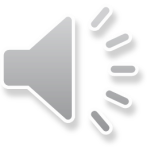 1
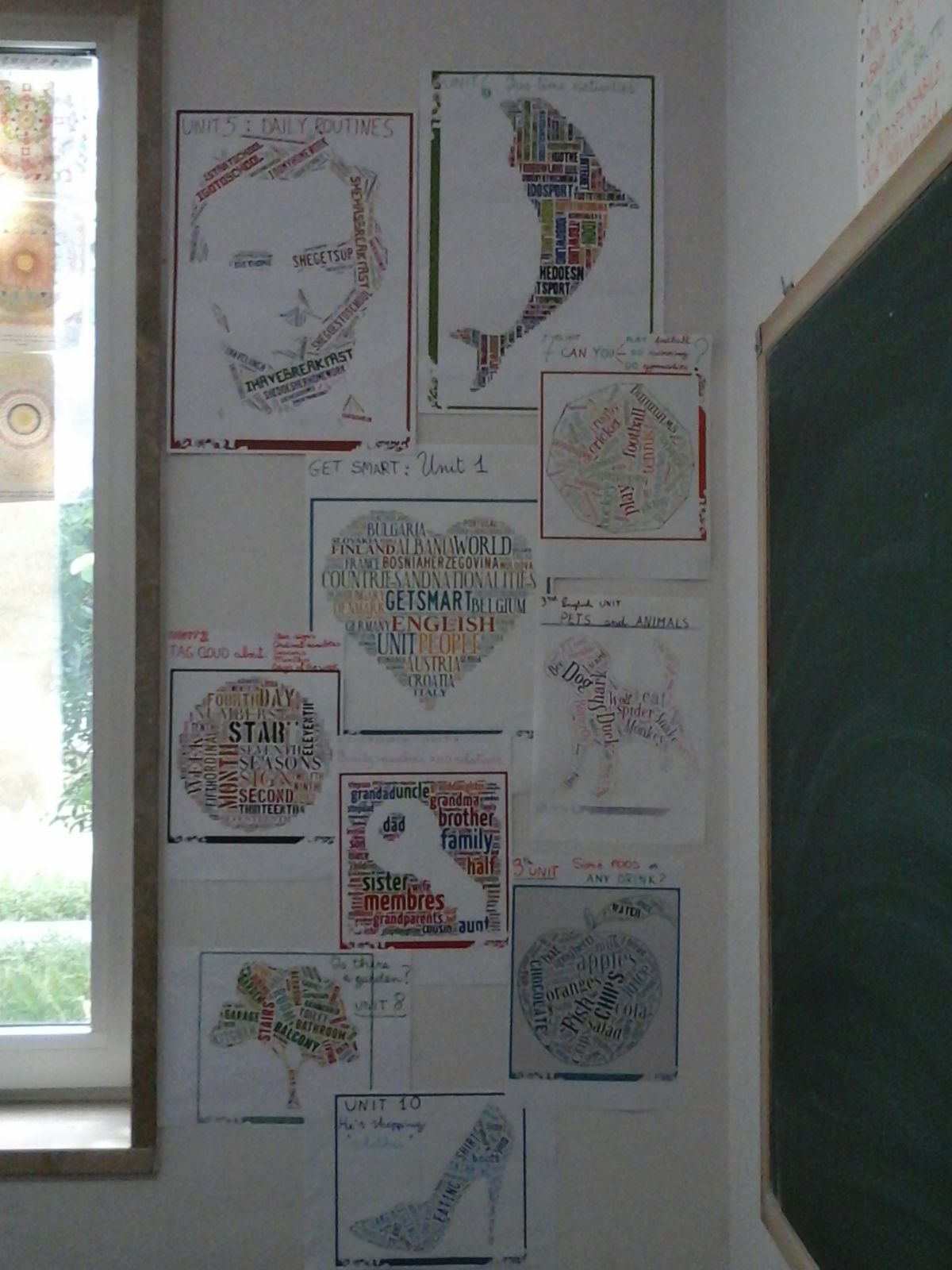 S
M
A
R
T
G
 E
 T
2
UNIT 1
PRONOMI E AGGETTIVI
I                  MY             ME
YOU            YOUR         YOU
HE              HIS             HIM
SHE            HER            HER
IT                ITS              IT
WE             OUR           US
YOU            YOUR         YOU
THEY          THEIR        THEM
3
UNIT 2
TO BE
I am                   I’m
you are             you’re 
he she it is       he’s she’s  it’s
we are              we’re
you are             you’re
 they are           they’re
4
UNIT 3
TO HAVE GOT 
I have got              I’ve got
You have  got        you’ve got
He she it has got   he’s she’s it’s got
We have got           we’ve got
You have got           you’ve got
They have got         they’ve got
5
UNIT 4
GENITIVO SASSONE
                    ‘s
ex : luca’s favourite 
       SUBJECT IS ENGLISH.
6
UNIT 5
DAILY ROUTINES
I always go to school
I do my homework every day
7
UNIT 6
PRESENT SIMPLE
       Forma negativa
I don’t play tennis
you don’t run
he she it doesn’t ski
we don’t ride a bike
you don’t watch tv
they don’t send emails
8
UNIT 7
CAN

I CAN PLAY FOOTBALL

SHE CAN’T GO FENCING

CAN YOU DO SPORT?
9
UNIT 8
THERE IS
THERE ISN’T
IS THERE..?

THERE ARE
THERE AREN’T
ARE THERE..?
10
UNIT 9
SOME AND ANY
Some: 
frasi affermative
ex: I would like some bread

Any:
frasi interrogative 
e negative
ex: I wouldn’t like any drink
11
UNIT 10
PRESENT CONTINUOUS

I AM WEARING 
YOU ARE BUYING
HE/SHE/IT  IS TRYING
WE ARE SHOPPING
YOU ARE WALKING
THEY ARE LOOKING
12
KEEP LEARNING ENGLISH AND ENJOY SCHOOL!                                   by 1st D                                 COTUGNO
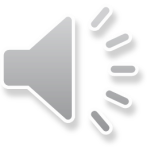 13